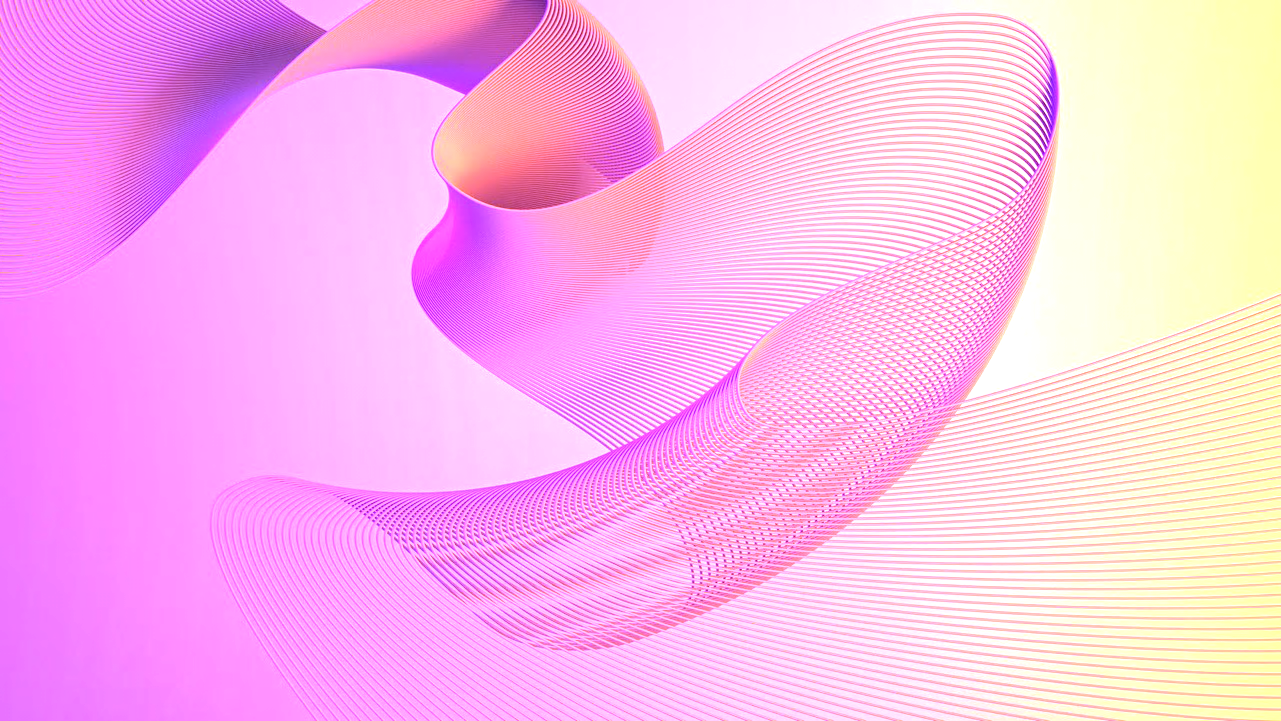 Modelo de KPIs de Balanced Scorecard
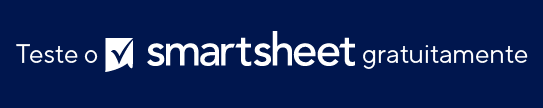 Quando usar este modelo: este modelo de Balanced Scorecard (Indicadores Balanceados de Desempenho) é adaptado para organizações que visam estabelecer e comunicar metas e KPIs claros em diferentes áreas de negócios. O modelo é especialmente útil em sessões de planejamento estratégico nas quais os líderes podem definir e alinhar a visão deles com resultados mensuráveis. Equipes de todos os níveis podem usar este modelo para garantir que seus objetivos apoiem o rumo geral da organização.

Recursos interessantes do modelo: este modelo apresenta quatro blocos coloridos distintos que representam as principais áreas de um Balanced Scorecard: financeiro, cliente, processos internos e inovação e aprendizado. Cada bloco oferece espaço para adicionar metas e as respectivas medidas, vinculando os KPIs aos resultados desejados. O centro do modelo é reservado para uma declaração da visão, que une todas as áreas e reforça a intenção estratégica por trás das metas e medidas.
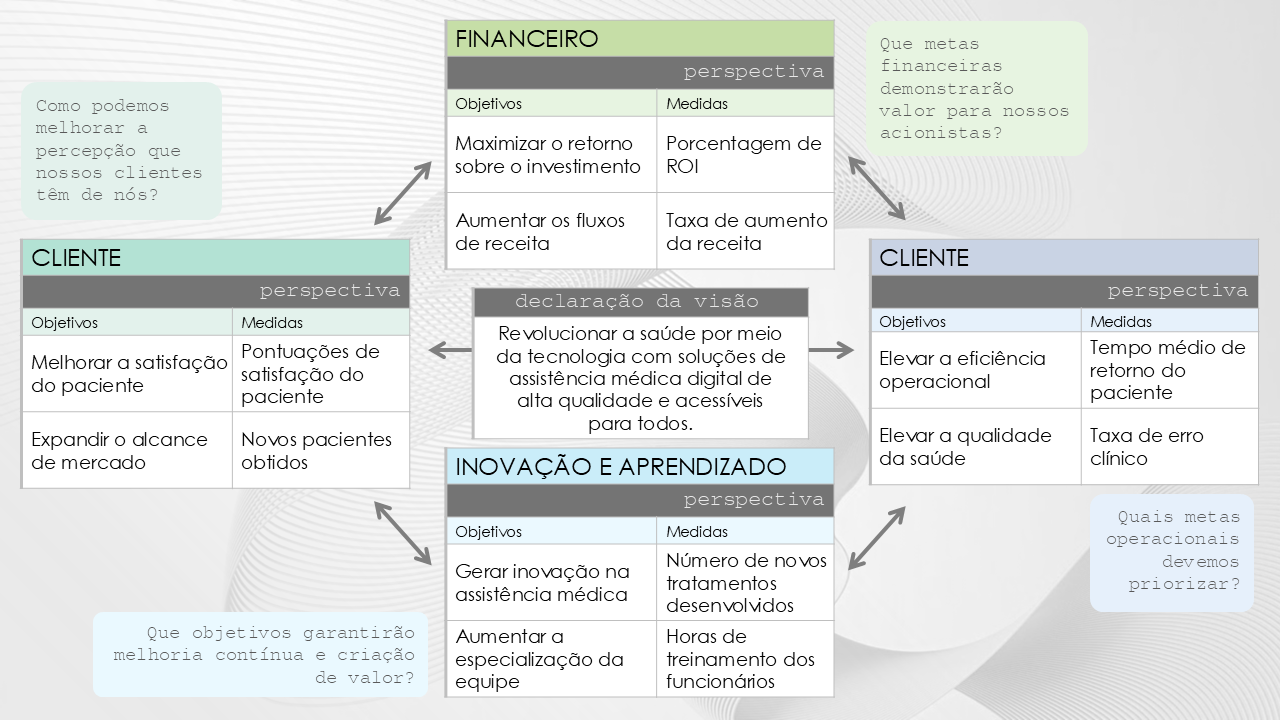 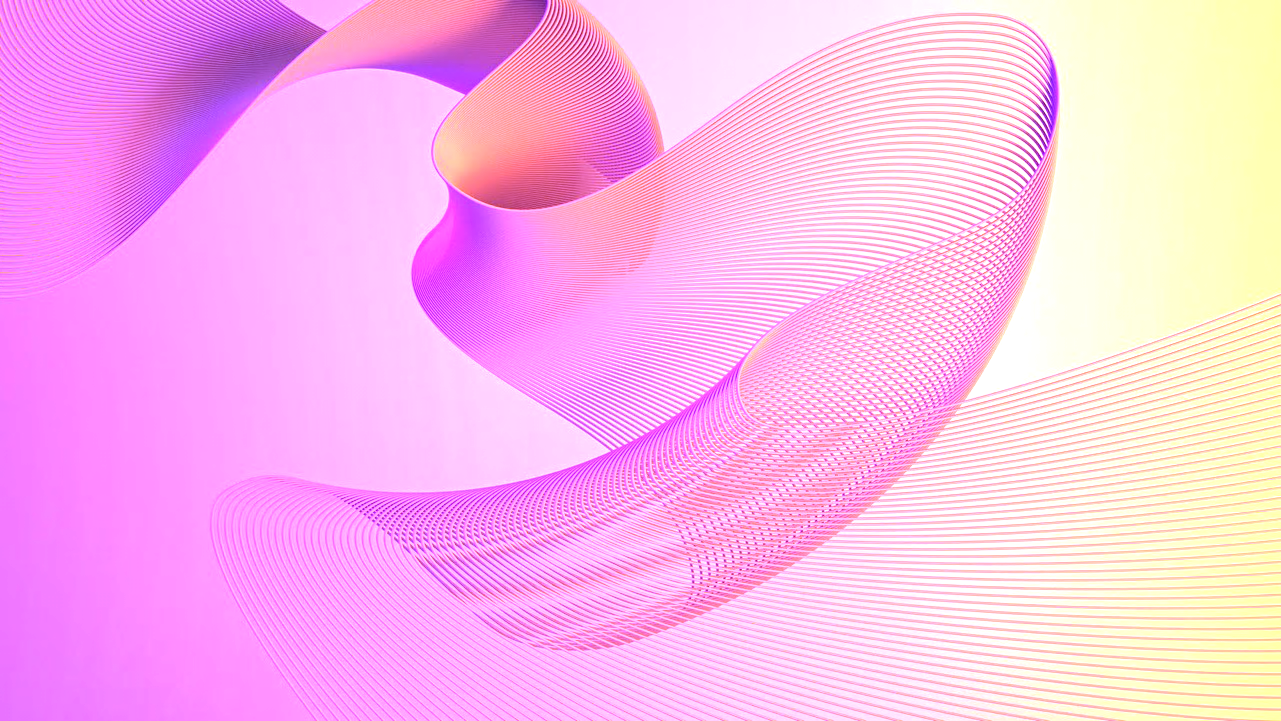 Que metas financeiras demonstrarão valor para nossos acionistas?
Como podemos melhorar a percepção que nossos clientes têm de nós?
Quais metas operacionais 
devemos priorizar?
Que objetivos garantirão melhoria contínua e criação de valor?
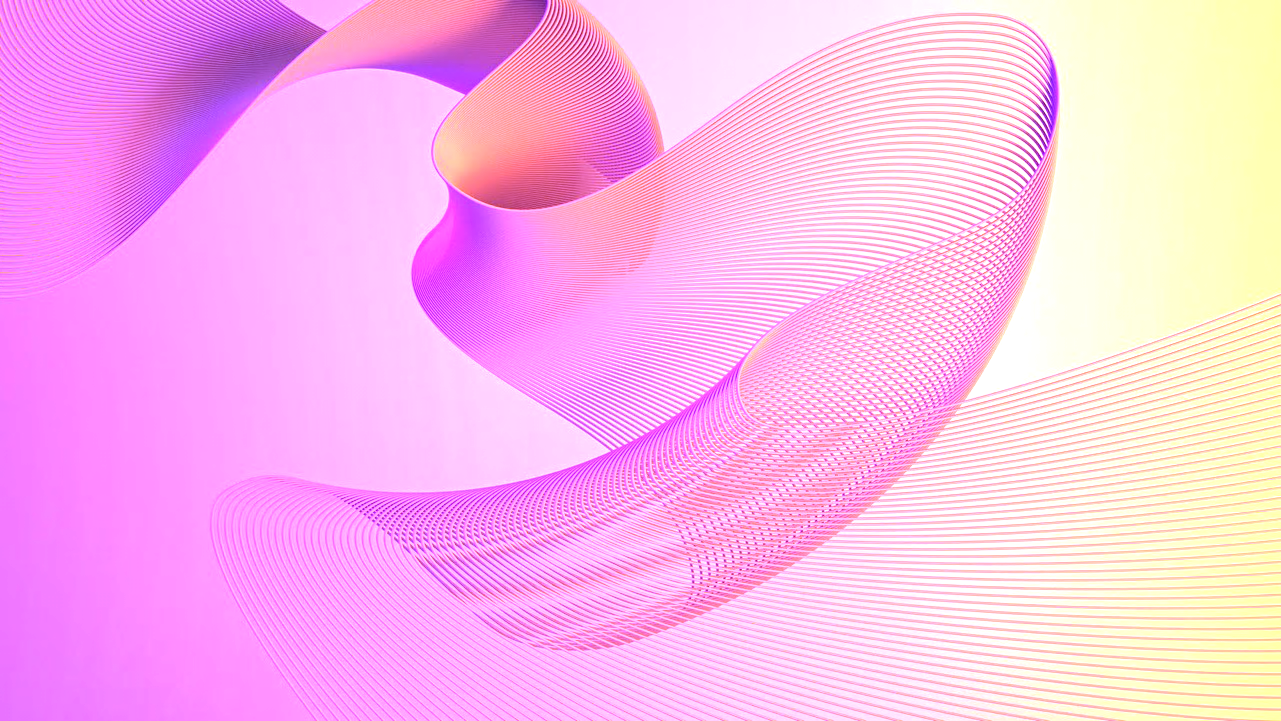 Que metas financeiras demonstrarão valor para nossos acionistas?
Como podemos melhorar a percepção que nossos clientes têm de nós?
Quais metas operacionais 
devemos priorizar?
Que objetivos garantirão melhoria contínua e criação de valor?